XXVI CONGRESSO BRASILEIRO  DE 
NEUROFISIOLOGIA CLINICA
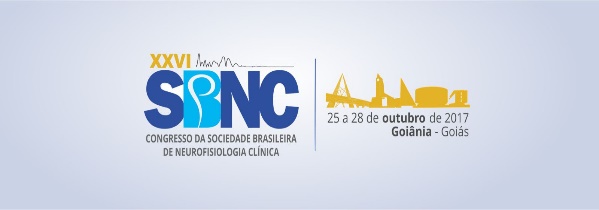 1º Encontro Latino Americano de Neurofisiologia Clínica 

Neuropatias do pé 
Túnel do tarso 
neuroma de Morton
Garbino - ILSL
Goiânia - 2017
Síndrome do Túnel do Tarso (STT)
Compressão do nervo tibial no túnel do tarso posterior: formado pelo ligamento retináculo dos flexores do maleolo medial ao calcaneo

Outras estruturas do túnel: tendões do tibial posterior, dos flexores longos dos dedos e hálux, feixe vascular: arteria e veias

Local mais comum de mononeuropatia tibial
Causas/etiologia
Mais frequentes: unilaterais
traumáticas e idiopáticas
Traumáticas: entorses, tenossinovites e fraturas
Outras: varicosidades, lipomas, neurilemomas
Doenças sistêmicas: bilaterais
 diabetes, artrite reumatóide, hanseníase, lúpus e hiperlipidemias
Hanseníase: uni ou bilateral  - assimétrica
Neuropatia da Hanseníase
Principal causa de neuropatias periféricas não-traumáticas

 Dois milhões de portadores de deficiências físicas

Literatura escassa relacionando STT com hanseníase

Garbino et al, 2000: acometimento tibial mais frequente (82%) em 265 pacientes TARDIOS com neuropatia da hanseníase (NH)

Marques VD, 2017: acometimento tibial mais frequente (27%) em 25 pacientes com NH RECEM diagnosticados
Quadro Clínico
Bilateral somente 8 a 24% (metanalise  de Oh JS, 2007)1
OH et al, 1979 e1985; Galardi et al, 1994, Mondelli et al, 1998 e 2004
Queixas sensitivas mais relevantes que motoras
Queimor e parestesias nas solas dos pés (distribuição)
Sintomas aparecem por ortostatismo prolongado,
     caminhadas ou mesmo à noite em repouso
Sinal de Tinel1,2
Diminuição da sensibilidade plantar (distribuição)
Inspeção trofismo, palpação dos intrínsecos dos pés: ↓ força
Oh JS. Neuropathies of the foot. Clin Neurophysiol. 2007;118(5):954-80. 
Katirji B, Wilbourn AJ. Mononeuropathies of the Lower Limb. In: Dyck PJ, Thomas PK. Peripheral neuropathy. 4th ed. 2005.
Aspectos da clínica
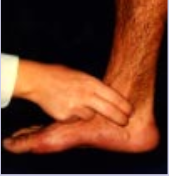 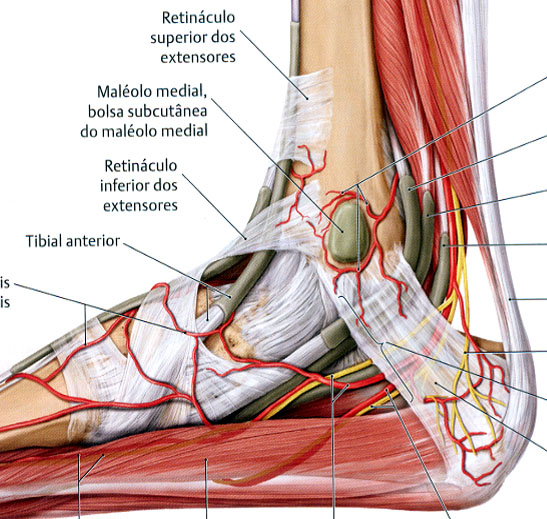 Retináculo dos flexores: linha do centro do maléolo medial ao centro da extremidade  do calcanhar
Palpação do nervo complicada pela  multiplicidade de estruturas: Tinel (DELLON) e Dor a palpação1
1. WAN EL, RIVADENIERA AF, SERRANO HA, NAPIT I, GARBINO JA, JOSHUA J, CARDONA-CASTRO N, DELLON A. LEE , THEUVENE W. Protocol for a Randomized Controlled Trial Investigating Decompression for Leprous Neuropathy (The DELN Protocol). Lepr Ver (2016) 87
A Pesquisa Neurofisiológica
Condução motora através do tunel do tarso

Condução sensitiva 
Sensitiva simples
Mista

Com eletrodos próximos ao nervo (justa-neural)
Registro do CNAP (compound sensory action potential)/ PASC (potencial de ação sensitivo composto)
Técnica de condução motora – esquema1
Retináculo dos flexores (RF)
Túnel fibromuscular
Felsenthal G, Butler DH, Shear MS. Across-tarsaltunnel motor-nerve conduction technique. Arch Phys Med Rehabil. 1992;73(1):64-9. In: Oh S. Clinical Electromyography: Nerve Conduction Studies, 1993
Técnica de condução motora –montagem
Plantar Medial
Plantar Lateral
8 cm
Retináculo 
dos flexores (RF)
Para o Plantar Lateral manter os pontos de estimulo: imediatamente abaixo do RF e 8 cm acima
Padronizar da distancia para a latência distal em 8 cm
Condução sensitiva mista/ Mixed sensory conduction
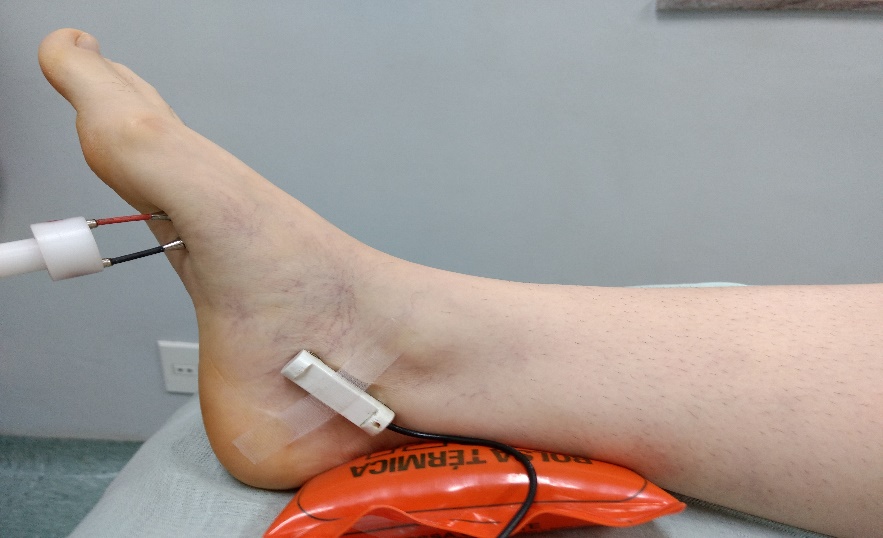 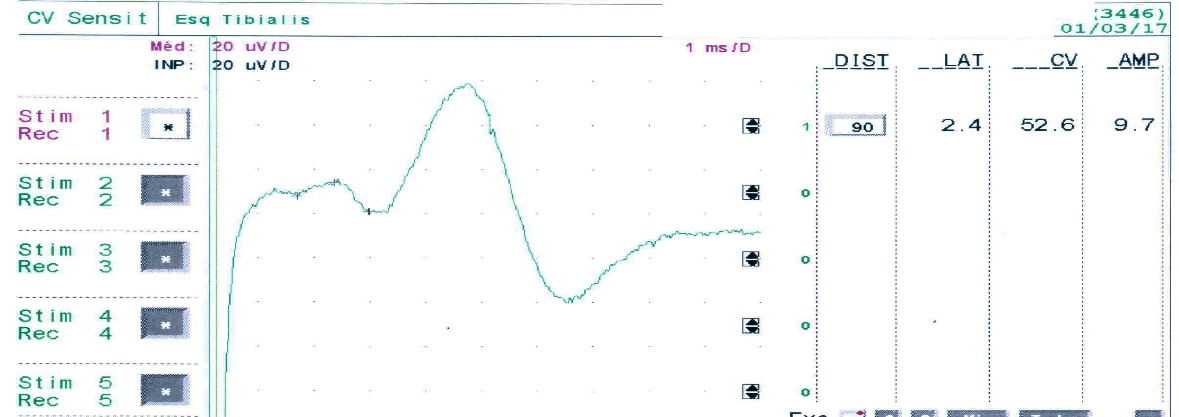 PAS
Estimulo na área do Plantar Medial
Artefato motor
Quadro neurofisiológicoMetanalise  de Oh JS, 2007)OH et al, 1979 (n:21) e1985 (n:25); Galardi et al, 1994 (n:14)  , Mondelli et al, 1998  (n:65) e 2004 (n:111)
Latência distal PM: 54,5; 21; 17; 55,4   e 74%
↓ PAMC PM:           7;      1;   0 ;     9         -
↓ PAMC PL:             7;      0;     - ;   12        -
Sensitiva CNAP: 90.5;    96; 100;  91   e  102%
Mixed: Galardi (85,7%)
Condução motora através do TT, 75 pacientes  53 ♂♀ e 22 ♀♂, Id: 44,5 M (21 a 73), n: 150 nervos1
Classificação lesão -   Plantar   Medial   Plantar Lateral (n =150)
Normal                                      57,4%                               47,3%Axonal                                        24%                                   36%Axonal > mielinica                    3,3%                                  3,3%Mielinica                                  11,3%                                   8,7%Mielinica > axonal                        4%                                   4,7%       Bloqueio de condução     39,1%                                  50%       Dispersão Temporal         17,4%                                  15%
Increased F-Wave                    55,3%A-Wave present                          12%
1. Robinson RGG, Alexandre PL, Kirchner DR, Garbino JA. Nerve conduction studies of the tibial nerve across the tarsal tunnel in leprosy patients. Hansen Int. 2015; 40 (1): p. 3-8.
Padrão neurofisiológico durante as reações subagudas  -neurites – períodos de intensa inflamação e desmielinização
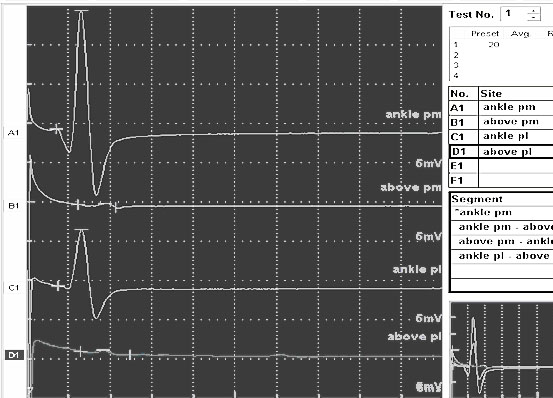 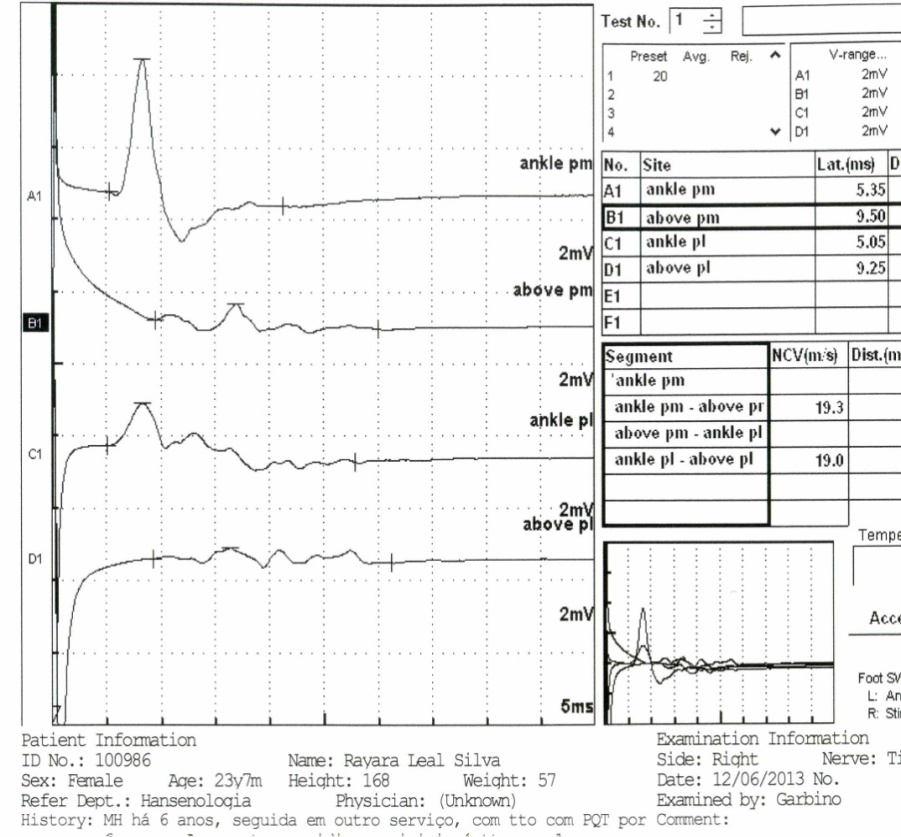 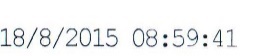 Tibial PLANTAR MEDIAL e LATERAL: Bloqueio de condução subtotal acima do Túnel do Tarso
Checar com a onda F
Tibial PLANTAR MEDIAL e LATERAL: dispersão temporal abaixo do Túnel do Tarso e acima↑↑e VC ↓↓↓
Garbino JA et al. Neurophysiological patterns of ulnar nerve neuropathy in leprosy reactions. Leprosy Review  , v. 81, p. 206-215, 2010
Conclusões1
Comprometimento do nervo tibial é marca da hanseníase

Ramo plantar lateral mais comprometido (52,7% / 42,6%):

mais distal: maior extensão “a trafegar” 

Mais áreas de tuneis: além do túnel do tarso, ao atravessar o túnel fibromuscular: entre camadas musculares do pé:
entre os músculos abdutor do hálux e lateral ao quadrado plantar saindo no médio pé entre o ﬂexor curto dos dedos e abdutor do quinto dedo 

Predomínio axonal (PM 27,3% / 15,3%) (PL 39,3% / 13,4%):
formas clínicas multibacilares : 69% Multi > 17% Pauci e 14% não classificados
maior tempo de lesão
neuropatias avançadas
1. Robinson RGG, Alexandre PL, Kirchner DR, Garbino JA.  Nerve conduction studies of the  tibial nerve across the tarsal tunnel in Leprosy  patients. Hansen Int. 2015; 40 (1): p. 3-8
“Neuromas” sensitivos do pé as causas mais relevantes são as traumáticas
Morton: neuroma ou fibrose dos ramos interdigitais, II-III e III-IV 
 Joplin: ramo digital plantar próprio do hallux
Neuroma Morton: Exame clinico e imagem
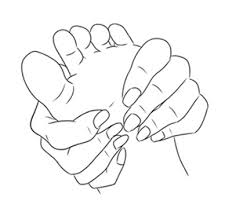 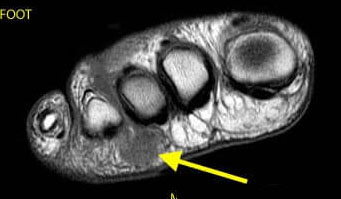 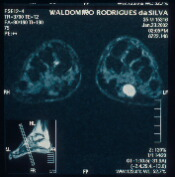 O marketing virtual da Clinica Mayo só fala do Rx, US e RNM
Condução Justa neural simples1
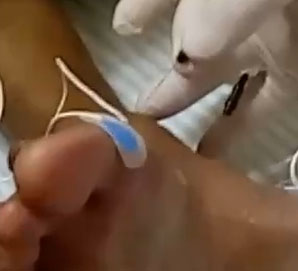 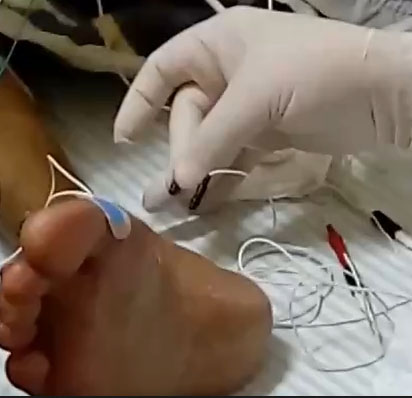 Montagem
Monopolar, os eletrodos separados, com o referencia distante
Montagem
Bipolar, os eletrodos na sequencia
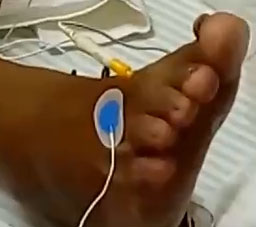 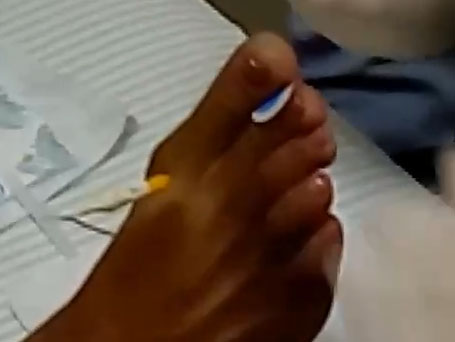 Estímulos com agulha monopolar nos ramos interdigitais, um a um, nos I-II, II e III, III e IV e IV e V espaços
1. Garbino JA, Kirchner DR, Urriola MJA. Condução justa-neural para a investigação de neuroma de Morton. Workshop da Pós-graduação em Neurofisiologia Clínica do ILSL. Video disponível no Site www.climedbauru.com
Condução normal nos ramos interdigitais I-II, II-III, III-IV e IV-V1
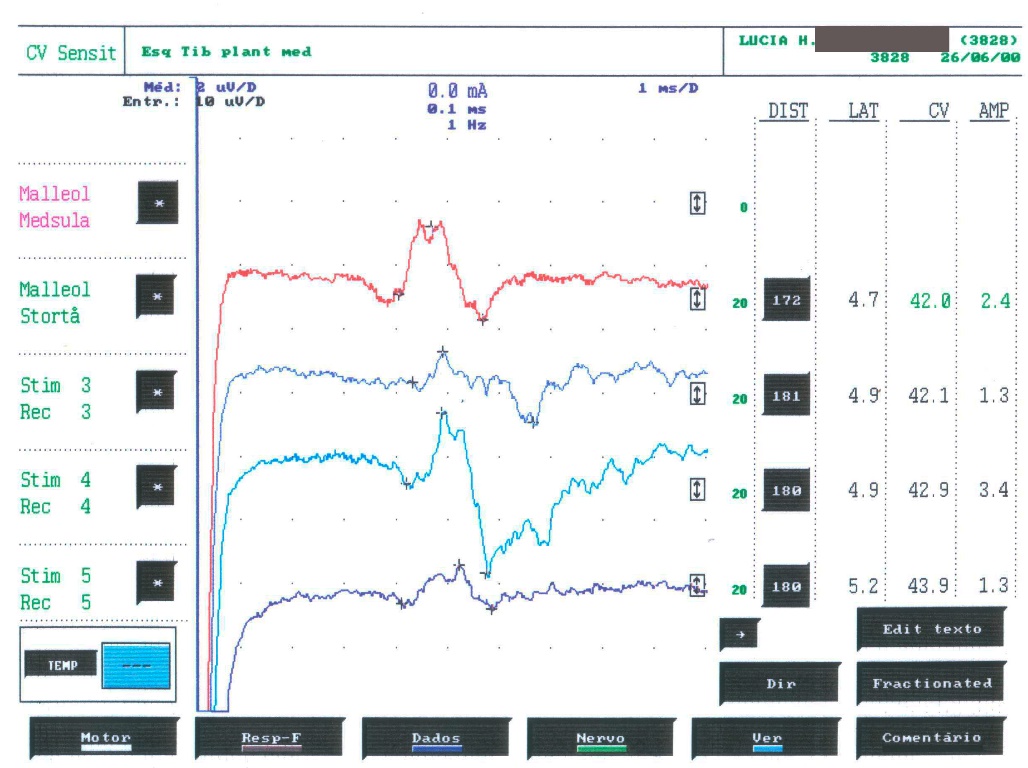 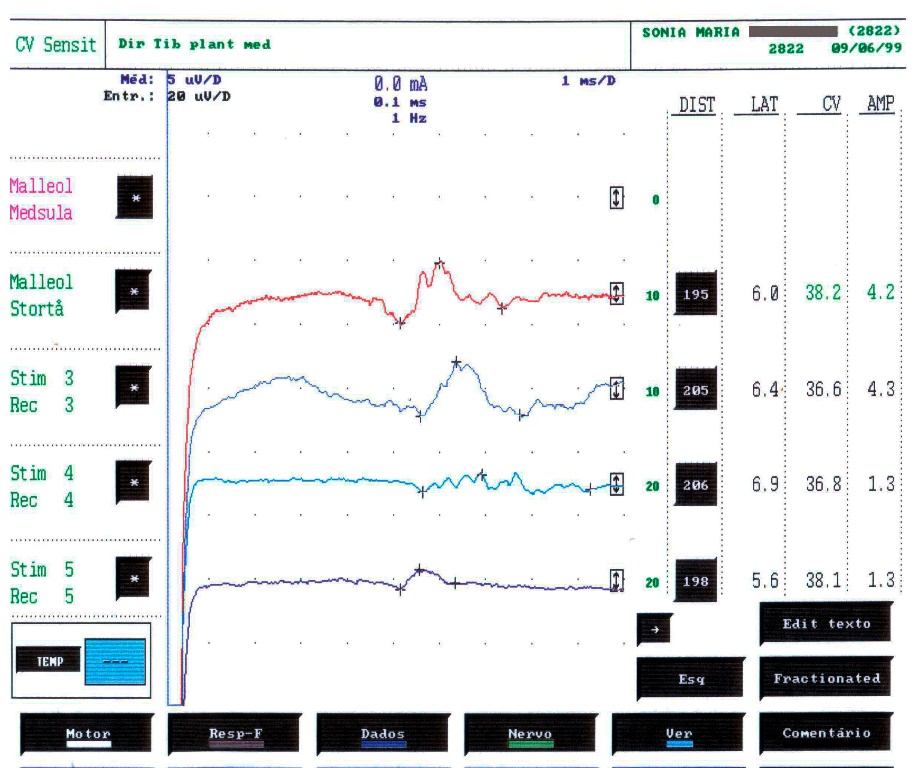 Os CNAPs (compound sensory action potential)/ PASC (potencial de ação sensitivo composto) são polifásicos e as velocidades em torno de 40 m/s
1. Bjorn Falck M. D. et al . Sensory conduction velocity of  plantar digital nerves in Morton’s metatarsalgia.  Neurology (Cleveland)  1984; 34: 698-701.
Condução com alteração focal da VC e com ↓ da VC e amplitude do PAMC
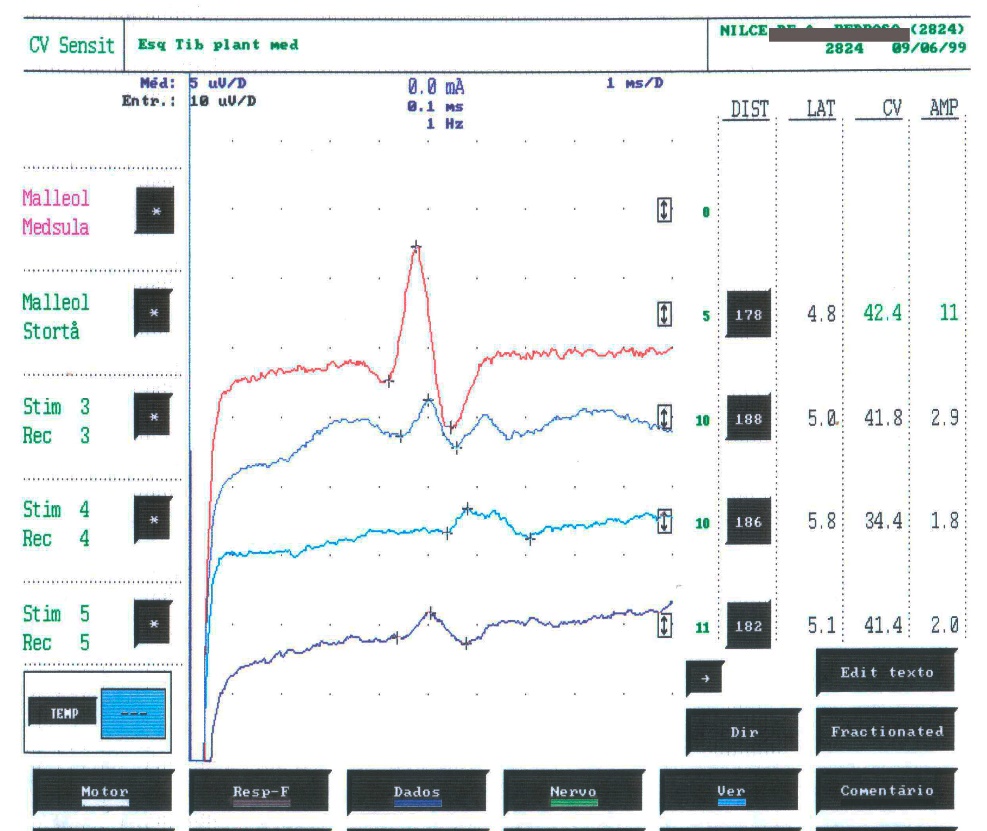 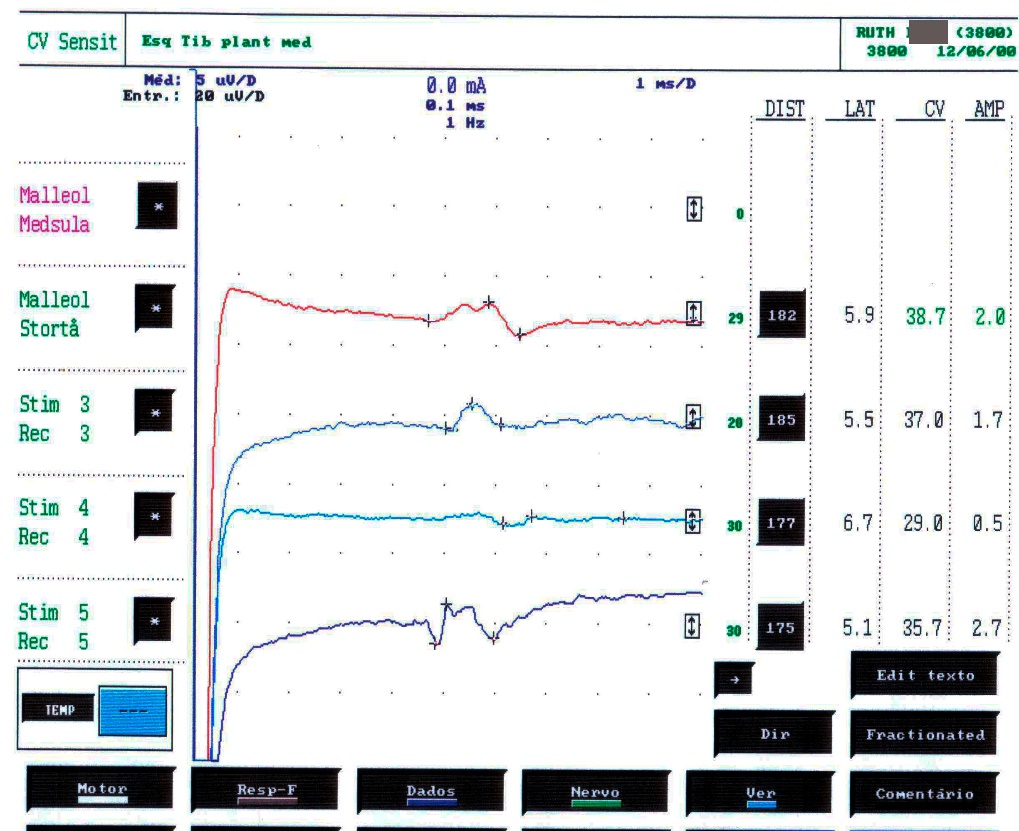 Se valoriza a discrepância das velocidades e da amplitude
Condução com alteração focal pronunciada, sem respostas detectadas
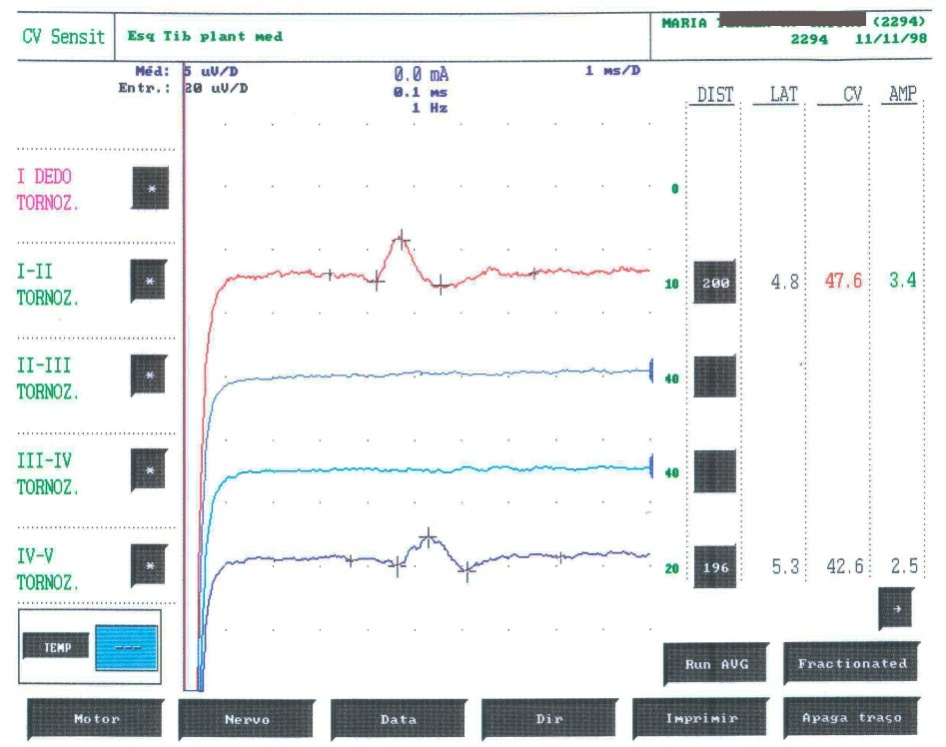 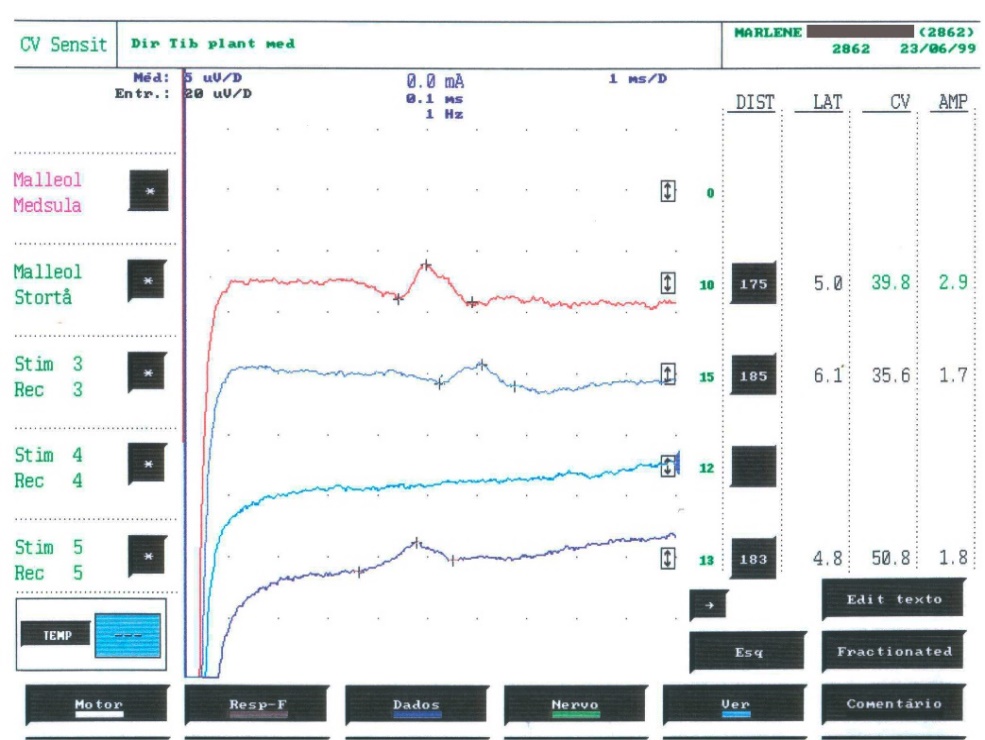 Alteração entre o III e IV “clássica”
Alteração entre o II e III, e III  e IV
Joplin: ramo nervo digital plantar próprio do hallux
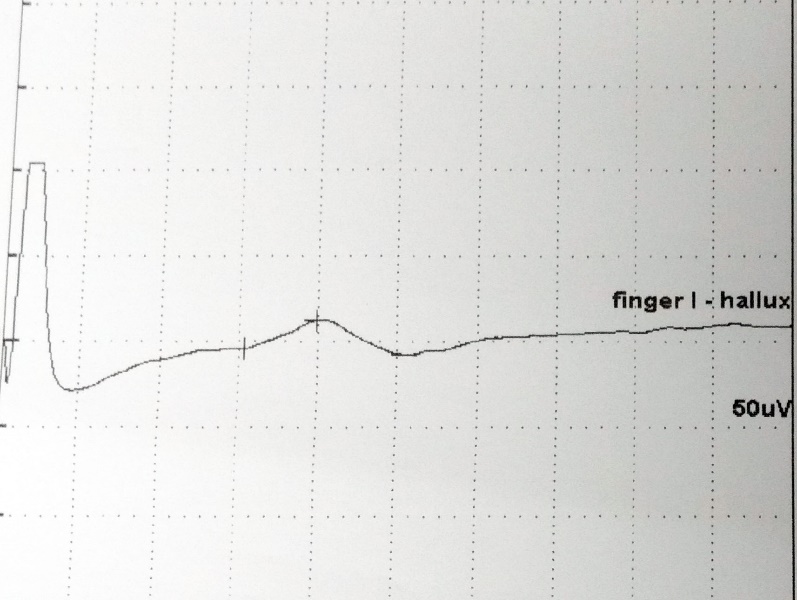 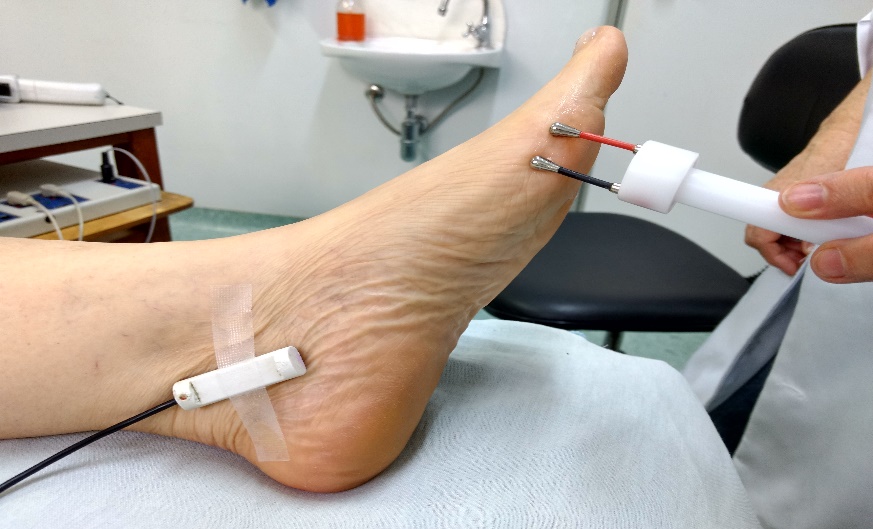 Não terá o artefato motor, e não será polifásico (PAS). Se registrar e estimular com agulha poderá ser polifásico (CNAP)
Estimulo na pele do hallux na região medial, condução sensitiva pura
Tons de cinza 2013 


Acrílico sobre tela, dimensões: 100X150 cm 
Dedicada a beleza das mulheres e a tolerância dos homens
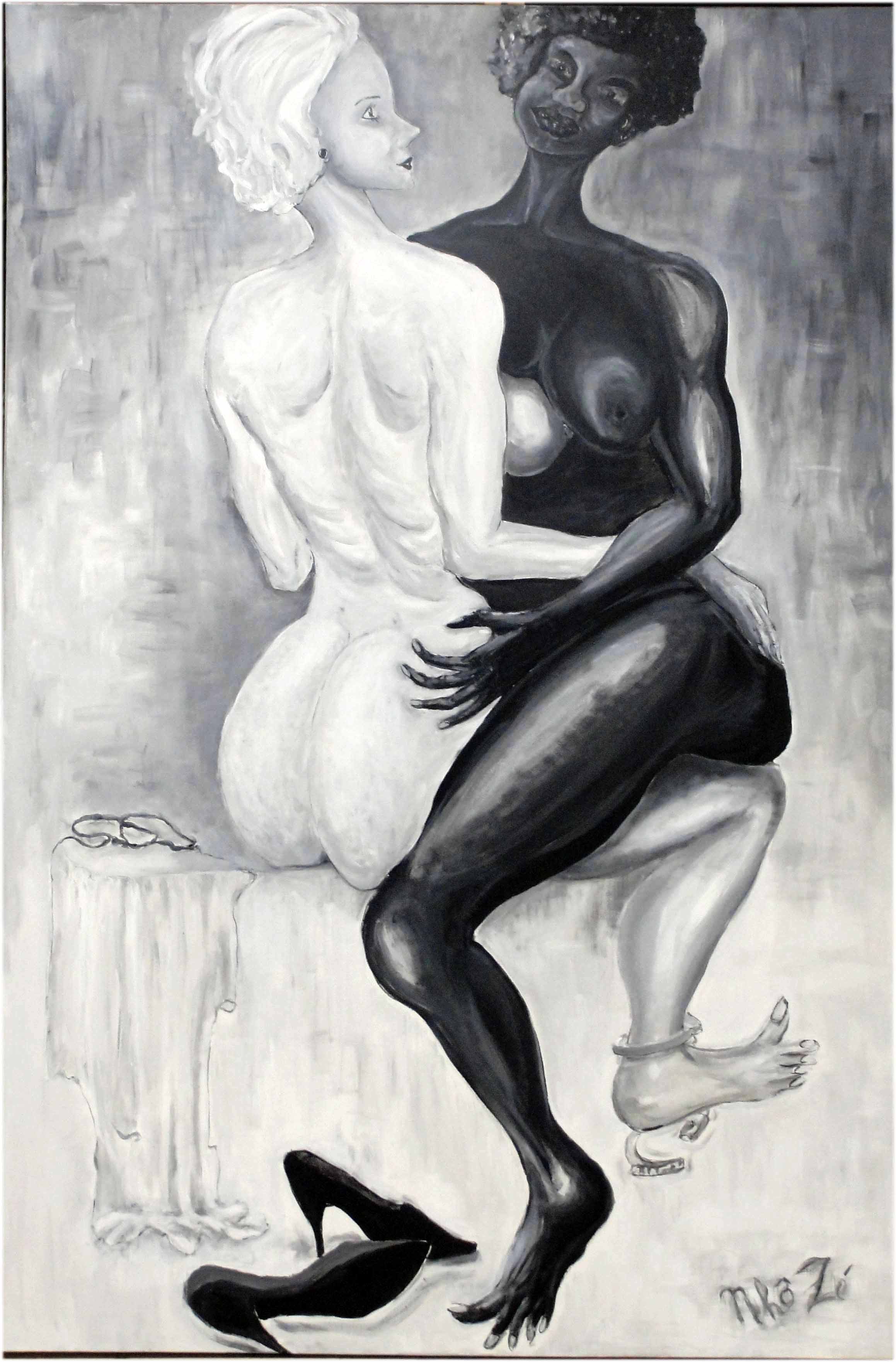